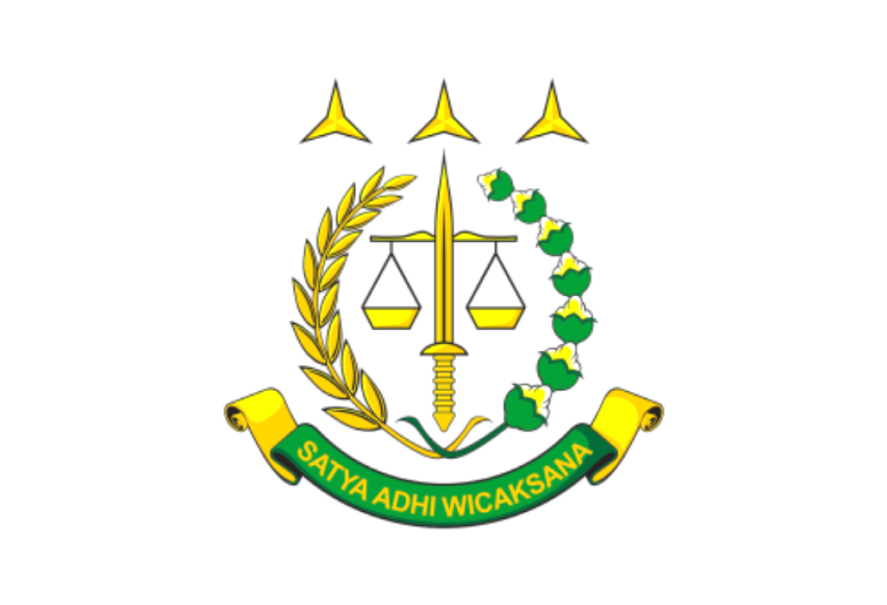 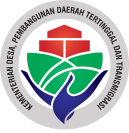 PROGRAM ”JAGA DESA”
PENGAWALAN TERHADAP PENDISTRIBUSIAN DAN PEMANFAATAN DANA DESA TAHUN 2019
Gunungkidul, 27 Maret   2019
DANA DESA TAHUN 2019DIALOKASIKAN UNTUK 74.954 DESA DI SELURUH INDONESIA
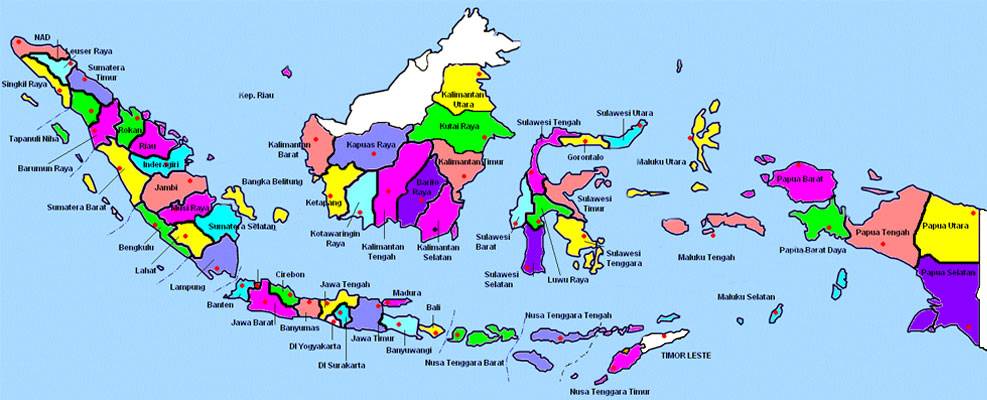 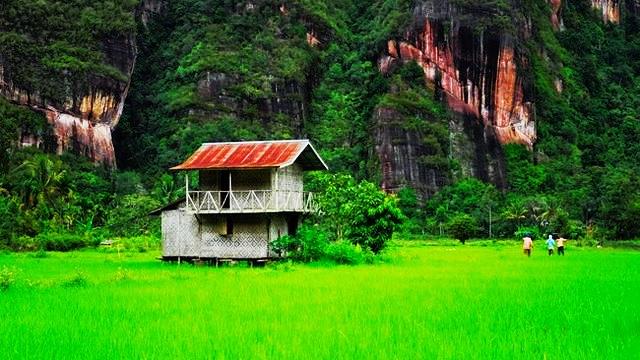 PROGRAM JAGA DESA
JAGA NEGERI

JAKSA MENYAPA
TP4
TABUR 3.1.1
POSKO PERWAKILAN
BARCET&MEDCOM
PAKEM
CEKAL/PORA
ORMAS
JAGA DESA
PEMBERDAYAAN MASYARAKAT DESA
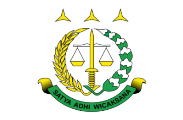 KEJAKSAAN REPUBLIK INDONESIA
NOTA KESEPAHAMAN DAN PERJANJIAN KERJA SAMA ANTARA KEJAKSAAN RI DENGAN KEMENDES PDTT RITANGGAL 15 MARET 2018
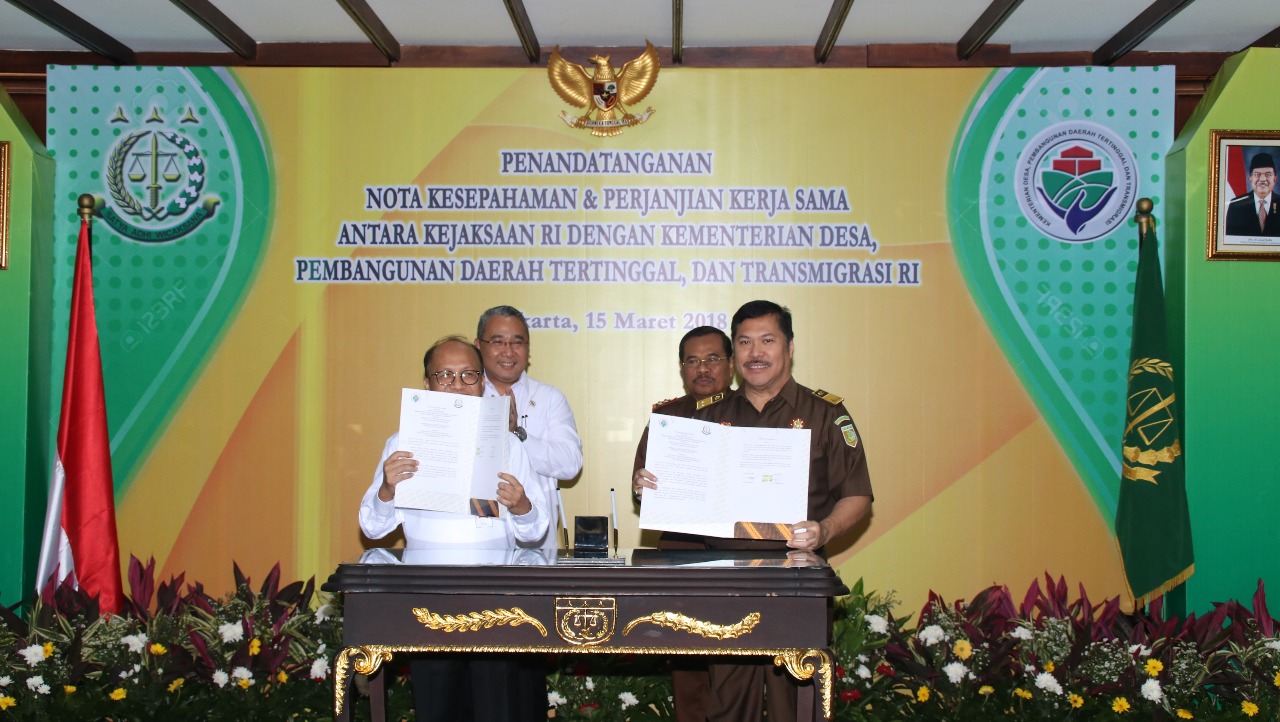 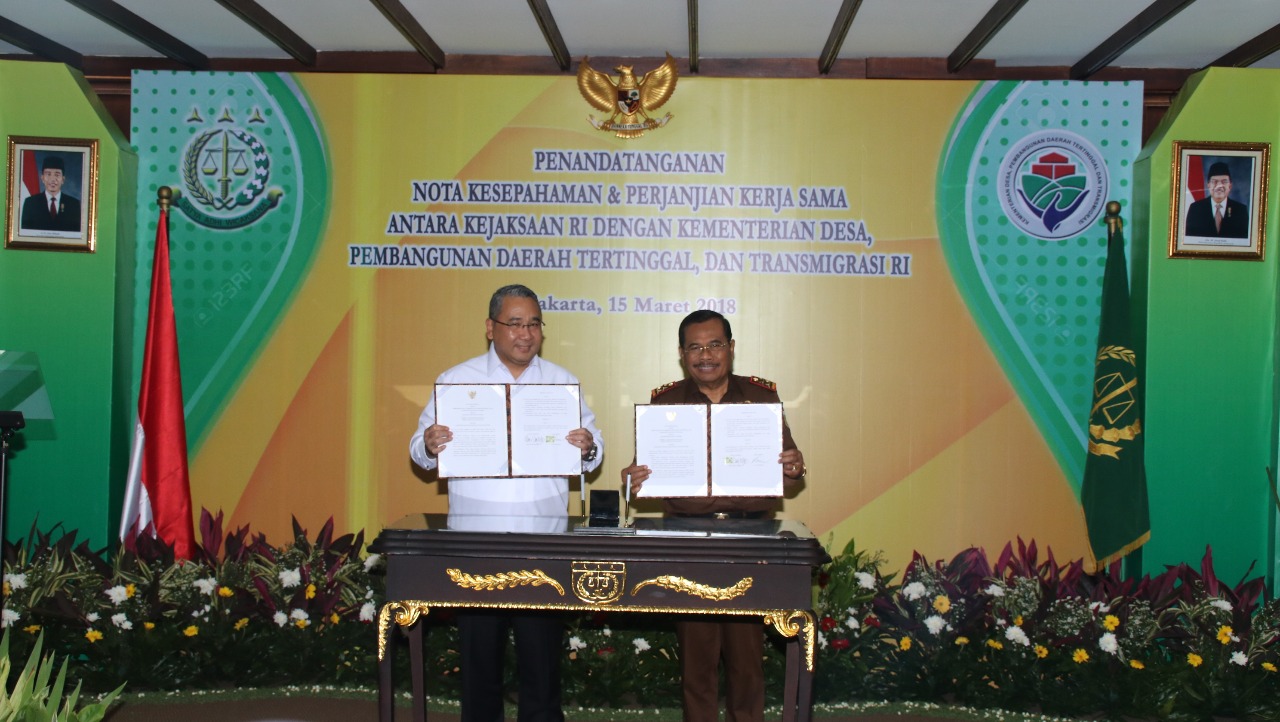 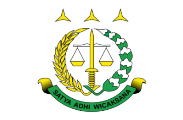 KEJAKSAAN REPUBLIK INDONESIA
DASAR HUKUM
1. 	UU Nomor 16 Tahun 2004 tentang Kejaksaan Republik Indonesia;
2. 	UU Nomor  6 Tahun 2014 tentang Desa;
PERPRES Nomor 29 Tahun 2016 tentang Perubahan atas Peraturan Presiden Nomor 38 Tahun 2010 tentang Organisasi dan Tata Kerja Kejaksaan Republik Indonesia;
Peraturan Pemerintah Republik Indonesia Nomor 43 Tahun 2014 tentang Peraturan Pelaksanaan Undang-Undang Nomor  6 Tahun 2014 tentang Desa;
PERJA Nomor : PER-024/A/JA/08/2014 tanggal 25 Agustus 2014 tentang Adminstrasi Intelijen Kejaksaan Republik Indonesia 
PERJANo. PER-006/A/JA/2017 tentang ORTALA Kejaksaan RI;
PERJANo. PER-013/A/JA/2017 tentang STRATEGI KEPEMIMPINAN Kejaksaan RI.
PERMENDES PDTT No. 4 Tahun 2015 tentang Pendirian, pengurusan dan Pengelolaan dan Pembubaran BUM Desa;
6. 	PERMENDES PDTT No. 19 Tahun 2017 tentang TAP Prioritas Penggunaan Dana Desa Tahun 2018
PERMENDES PDTT No. 16 Tahun 2018 tentang Prioritas Dana Desa Tahun 2019;
MOU antara Menteri  PDTT RI dengan Jaksa Agung Republik Indonesia  nomor : 122/M/DPDTT/KB/III/2018 dan nomor : KEP-051/A/JA/03/2018  tanggal  15 Maret 2018.
Perjanjian kerjasama antara JAM INTEL dengan DIRJEN KEMENDES PDTT, nomor : B-1492/D/Ds/11/2018 tertanggal 07 Nopember 2018.
Surat JAM INTEL Nomor  R-1259/D/Ds/12/2018 tanggal 14 Desember 2018, perihal : Pengamanan terhadap Kebijakan Pemerintah dalam Pembangunan Nasional.
PMK NO. 50/2017 Pasal 128 perihal: pelaksanaan kegiatan yang dibiayai dari Dana Desa diutamakan dilakukian secara swakelola dengan menggunakan sumberdaya/bahan baku lokal , dan diupayakan dengan lebih banyak menyerap tenaga kerja dan masyarakat desa setempat.
Peraturan Kepala LKPP No. 13/2013 Jo Perka LKPP No. 22/2015 tentang Swakelola PBJ di Desa.
Pemetaan DD  2018 dan  2019 
KABUPATEN GUNUNGKIDUL
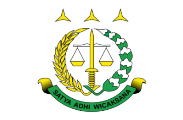 KEJAKSAAN REPUBLIK INDONESIA
PERATURAN-PERATURAN YANG TERKAIT DENGAN DANA DESA
Undang-Undang Nomor 6 Tahun 2014 Tentang Desa
PP Nomor 43 Tahun 2014 Tentang Peraturan Pelaksanaan
 Undang-undang nomor 6 Tahunh 2014 Tentang Desa.
PP Nomor 60 Tahun 2014 Tentang Dana Desa 
yang Bersumber dari Anggaran Pendapatan dan Belanja Negara
ATURAN-
ATURAN
TERKAIT
DANA DESA
Perpres Nomor 43 Tahun 2014 Tentang Rencana 
kerja pemerintahan Tahun 2015
Perpres Nomor 60 Tahun 2015 Tentang Rencana kerja 
Pemerintahan Tahun 2016
Permendagri Nomor 113 Tahun 2014 Tentang Pengelolaan 
keuangan desa
SKB 3 Menteri : Kementerian Keuangan, Dalam Negeri dan Desa
 peembangunan daerah tertinggal dan transmigrasi
Permenkeu Nomor 93 Tahun 2015 Tentang Tata cara pengalokasian 
penyaluran , penggunaan, pemantauan dan evaluasi dana desa
Permendes, Pembangunan Daerah Tertinggal dan Transmigrasi
Nomor : 16 Tahun 2018 tentang  Prioritas Penggunaan 
Dana Desa Tahun 2019
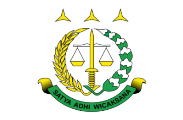 KEJAKSAAN REPUBLIK INDONESIA
RPJM (Renc Pemb Jangka
       Menengah) Desa.
2.    RKP (Renc Kerja Pem )
       Desa
Ditetapkan dalam
Peraturan  Desa
Dokumen Perencanaan
 Desa
Pedoman Penyusunan
Anggaran Pendapatan
Dan Belanja Desa
 (APBDesa)
Kegiatan  dibiayai Dana Desa  menjadi bagian dari  RPJM Desa, 
RKP Desa dan APB Desa
Berupa prioritas bidang Pembangunan Desa dan Pemberdayaan Masyarakat 
Desa disepakati dan
diputuskan melalui Musyawarah Desa
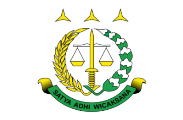 KEJAKSAAN REPUBLIK INDONESIA
POTENSI 
PENYELEWENGAN
 DANA DESA
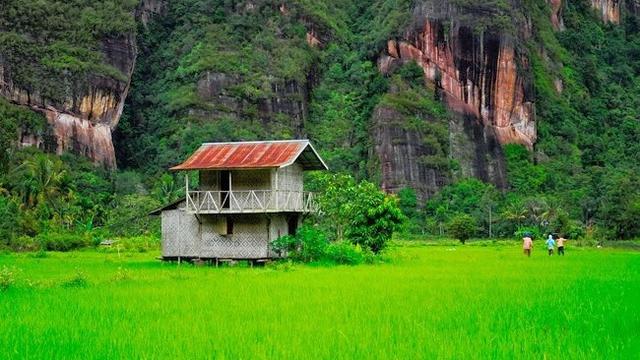 PENGGUNAAN DANA DESA
PENGGUNAAN 
DANA 
DESA
Prioritas Pembangunan Dana Desa dilengkapi dengan pedoman umum pelaksanaan Penggunanan Dana Desa.
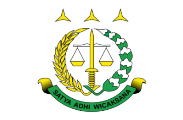 KEJAKSAAN REPUBLIK INDONESIA
HARUS SESUAI KETENTUAN DAN 
PERATURAN PERUNDANG-UNDANGAN
YANG BERLAKU
“SELAMAT”
MINDSET
PENGELOLAAN 
DANA DESA
TIDAK SESUAI KETENTUAN 
PERUNDANG-UNDANGAN
YANG ADA
“KORUPSI”
“NIAT” JAHAT UNTUK TIDAK MEMATUHI 
KETENTUAN PERATURAN PERUNDANG-
UNDANGAN YANG BERLAKU 
“KORUPSI”
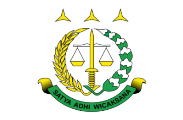 KEJAKSAAN REPUBLIK INDONESIA
PENGADAAN BARANG 
DAN JASA
DANA DESA
DASAR HUKUM
TATA CARA PENGADAAN/JASA DI DESA 
YANG PEMBIAYAANNYA
BERSUMBER DARI APB DESA 
DIATUR OLEH BUPATI/WALIKOTA
PERKA LKPP NO. 13 TAHUN 2013
TTG. PEDOMAN TATA CARA 
PENGADAAN BARANG/JASA
TIDAK MENGIKUTI ATURAN DALAM PERPRES 54 TAHUN 2010
TENTANG PENGADAAN BARANG DAN JASA PEMERINTAH
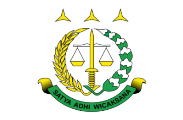 KEJAKSAAN REPUBLIK INDONESIA
PRINSIP DASAR PENGADAAN BARANG 
DAN JASA BERDASARKAN PERPRES 54 TAHUN 2010
DAN PERATURAN KEPALA LKPP NOMOR 13 TAHUN 2013
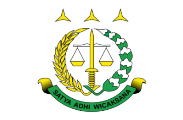 KEJAKSAAN REPUBLIK INDONESIA
PRINSIP PENGADAAN BARANG DAN JASA DI DESA
DILAKUKAN SECARA SWAKELOLA
DENGAN ATURAN SEBAGAI BERIKUT : 
Peraturan Kepala LKPP No. 13/2013 Jo Perka LKPP No. 22/2015 tentang Swakelola PBJ di Desa
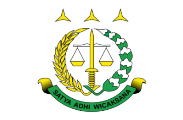 KEJAKSAAN REPUBLIK INDONESIA
TUGAS TIM PENGELOLAAN KEGIATAN (TPK) 
DALAM PENGADAAN BARANG/JASA PEMERINTAH
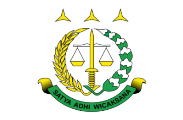 KEJAKSAAN REPUBLIK INDONESIA
KHUSUS UNTUK KONTRUKSI PENGADAAN BARANG/JASA
MELALUI PENYEDIA, KETENTUAN YANG BERLAKU
SEBAGAI BERIKUT :
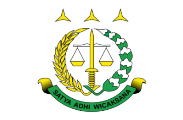 KEJAKSAAN REPUBLIK INDONESIA
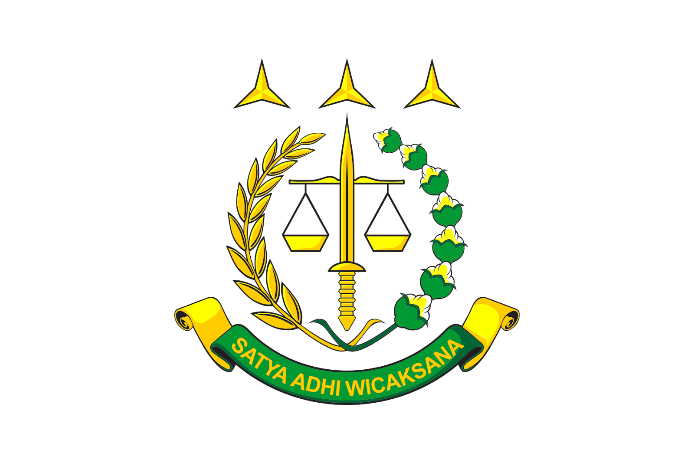 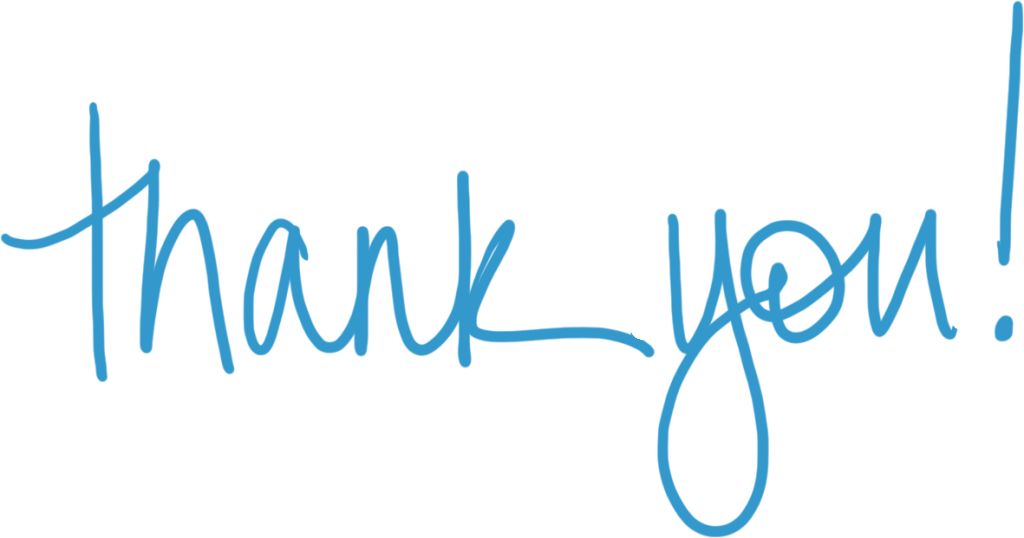